OneWater
 Integrated Approach to Water Management
Paula Kehoe Director of Water ResourcesSan Francisco Public Utilities CommissionJune 7, 2019
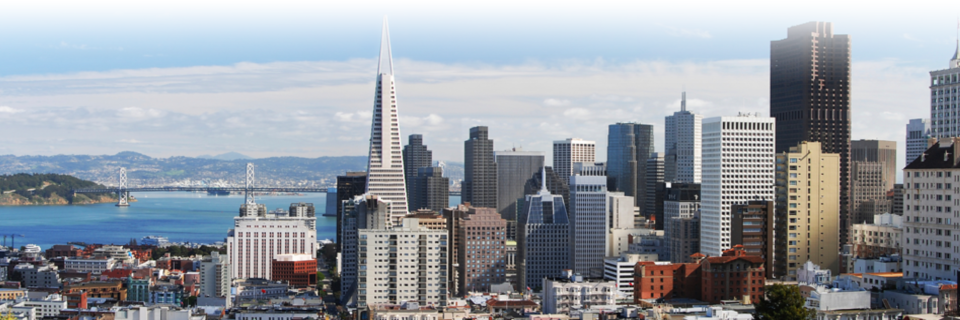 What is OneWater?
“One Water is an integrated planning and implementation approach to managing finite water resources for long-term resiliency and reliability, meeting both community and ecosystem needs.”

	– Water Research Foundation, 2016
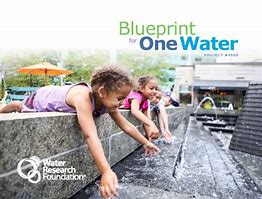 2
Moving Away from a Linear Approach to Integrated Planning and Implementation
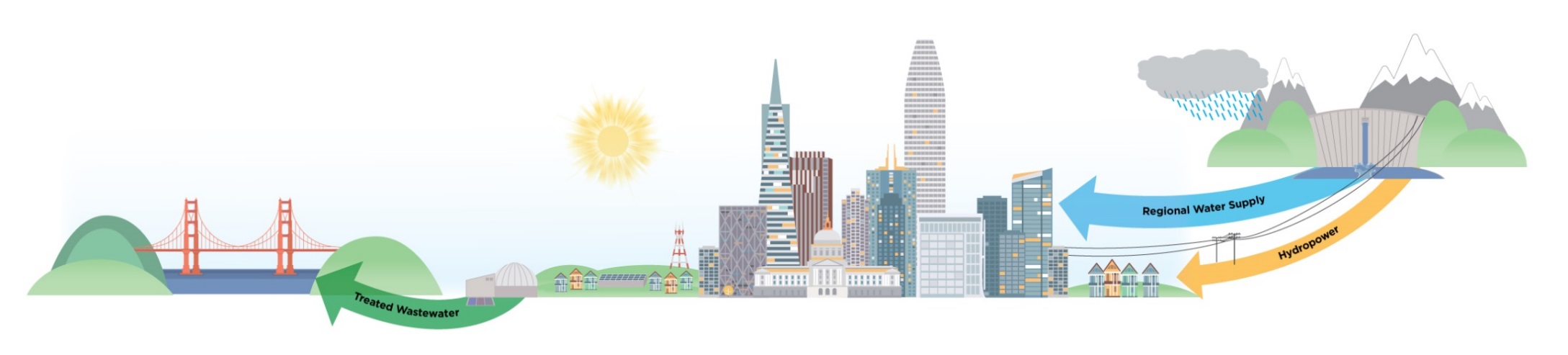 3
Opportunity to Establish a New Water Paradigm
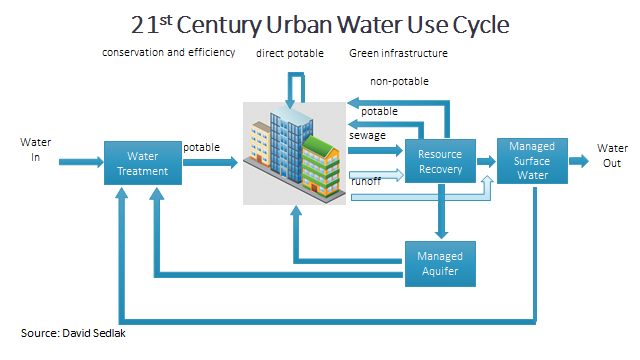 4
[Speaker Notes: Changing urban water cycle requires new approaches to urban water management 
Re-invent our systems

Build in Flexibility, resilience and reliability]
Benefits of OneWater
Provides greater resilience and reliability 

Opportunities to optimize water and wastewater infrastructure

Addresses climate change, water shortages, water quality protection, and aging infrastructure challenges

Encourages programs and projects that provide multiple benefits and collaboration
5
San Francisco Public Utilities Commission
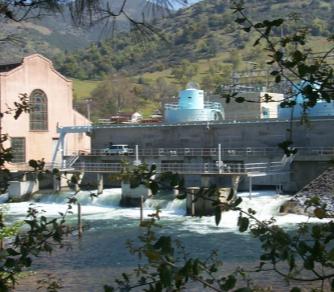 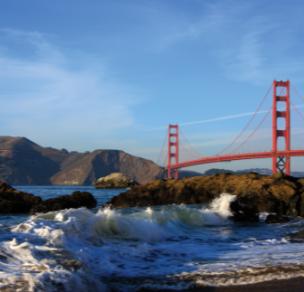 Power: generating hydropower and solar power
Wastewater: protecting public health and the environment
Water: delivering high quality water every day
to 2.7 million people
6
Establishing OneWaterSF
Leadership
Working Group
Vision
Guiding Principles
Initiatives
Metrics
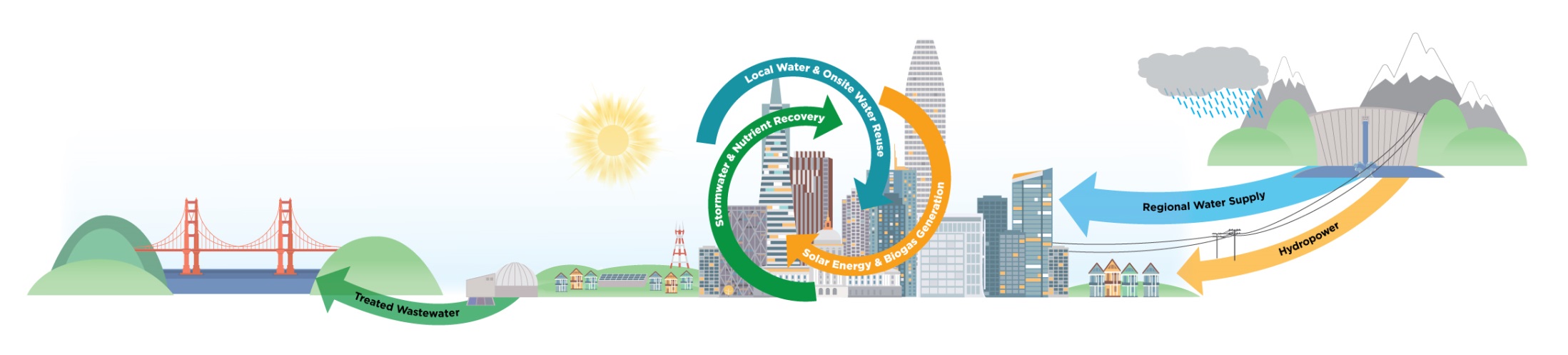 7
[Speaker Notes: How did we establish OneWaterSF?]
Providing Leadership
8
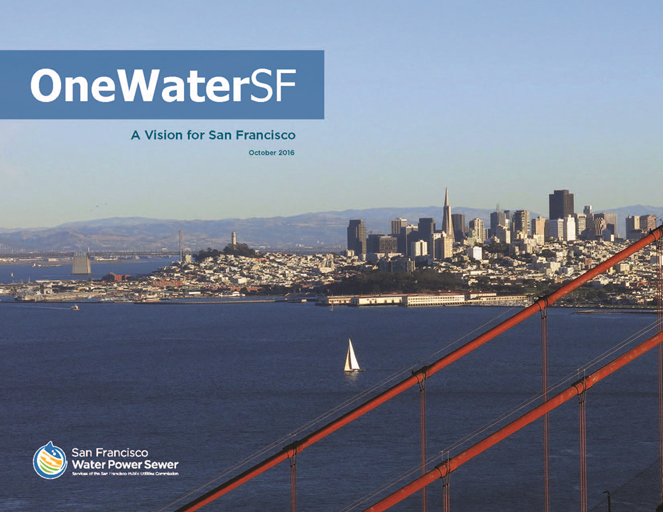 9
[Speaker Notes: How do you transition to this new way of thinking?  

We have found by establishing a OneWater approach it has enabled us to shift within the organization

Evolving so we are more water and resource efficient
Continue to protect public health, the environment, and provide utility service]
Establishing a Working Group
10
Establishing a OneWaterSF Vision
With our OneWaterSF approach, San Francisco will optimize the use of our finite water and energy resources to balance community and ecosystem needs, creating a more resilient and reliable future.
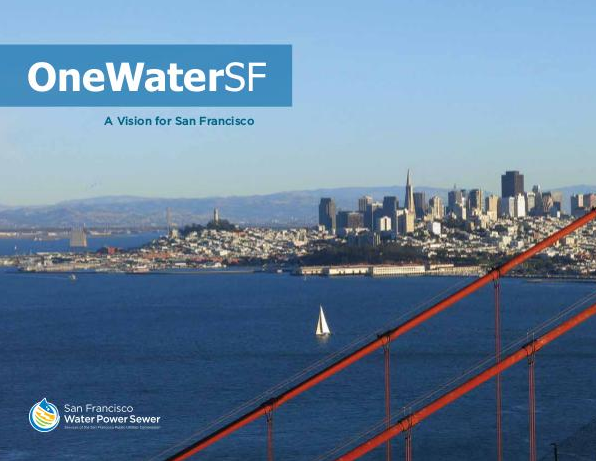 11
[Speaker Notes: Vision= New way of Doing Business
Not just for the utility, but thinking to apply to the entire city, applicable to other city departments]
Integrating OneWaterSF
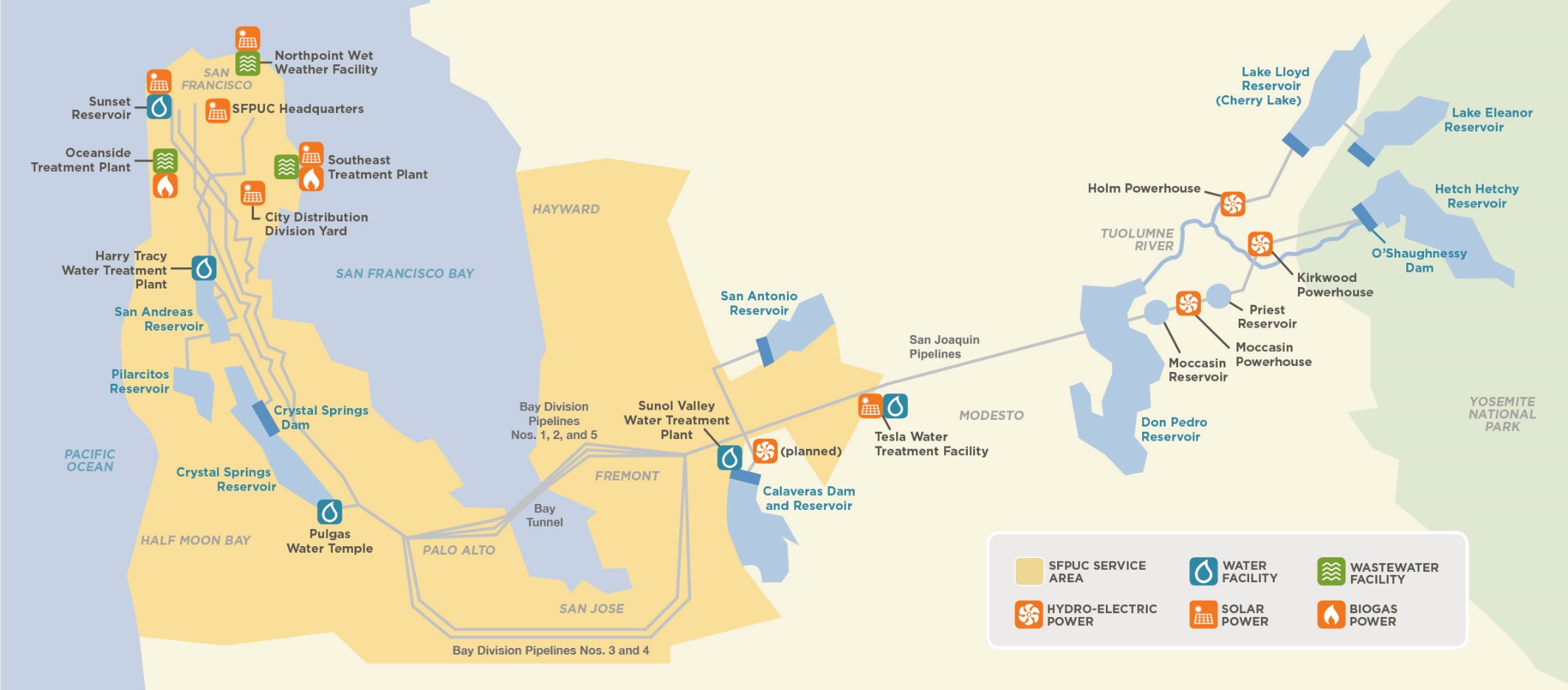 12
[Speaker Notes: All are as within the utility and throughout our entire service area, extending over 160 miles in CA 
Planning]
Envisioning OneWaterSFthrough Guiding Principles
Match the right resource to the right use.

Look holistically at our water, wastewater, and power systems to develop programs, policies, and projects that provide multiple benefits.

Plan for variable outcomes and build in flexibility to adapt to future changes.

Develop projects and programs that conserve resources and promote ecosystem health, including the health and quality of watersheds, the San Francisco Bay, and the Pacific Ocean.
13
[Speaker Notes: By following these Guiding Principles during the development of OneWaterSF Initiatives, we can break down silos and fuel collaboration both within the SFPUC and externally through partnerships with industry, academia, and the community. This type of thinking and collaboration fosters better recognition of the resources throughout our system, supports optimization of our operations, and inspires us to match finite water and energy resources to the right use.]
Envisioning OneWaterSFthrough Guiding Principles
Work across traditional boundaries within our organization to foster collaboration that results in the efficient use of water, wastewater, energy, and financial resources.

Engage our communities to foster awareness and collaboration around OneWaterSF.

Pursue partnerships with other agencies, the private sector, and other stakeholders to generate new and creative ideas.

Pilot state-of-the-art technologies, and test new approaches to develop new business practices.
14
[Speaker Notes: By following these Guiding Principles during the development of OneWaterSF Initiatives, we can break down silos and fuel collaboration both within the SFPUC and externally through partnerships with industry, academia, and the community. This type of thinking and collaboration fosters better recognition of the resources throughout our system, supports optimization of our operations, and inspires us to match finite water and energy resources to the right use.]
Viewing Our Work Within OneWaterSF
Think about OneWaterSF Guiding Principles in the early stages of a project:
Is the project designed to match the right resources to the most appropriate use(s)? 
Can the project be modified to better utilize the resources of the SFPUC, or better meet the need(s) for which it is designed?

Does the project present opportunities to:
Impact or benefit other resource areas?
Work across traditional boundaries within the SFPUC to provide multiple benefits?
Partner with other agencies, private sector or others for funding or research?
Pilot state-of-the-art technologies or implement new approaches?
15
Creating OneWaterSF Initiatives
Review existing or planned projects 

Identify opportunities to better leverage collaboration

OneWaterSF is city-wide and applicable on a local and regional scale
16
Matching the Right Water for the Right Use
Groundwater used for irrigation and wastewater underutilized resource

Produce recycled water for irrigation of large parks and golf courses

Save potable water and enable groundwater use for drinking
17
Collaborating on Biosolids Product Development
Currently half of biosolids sent to landfills for soil cover

Expand opportunities by partnering to assess feasibility of producing high quality soil replenishment
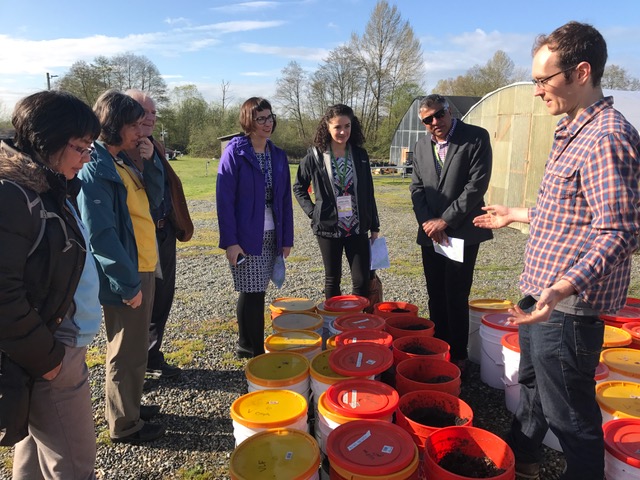 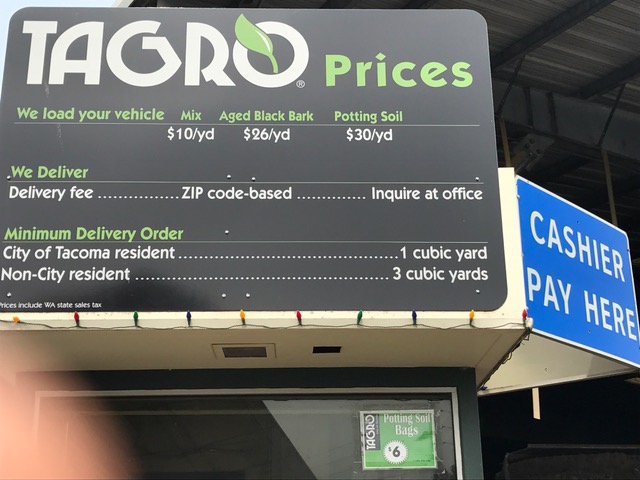 18
Pursing Partnerships to Generate New and Creative Ideas
Ocean Beach Climate Change Adaptation Project

SFPUC in partnership with other city, state and federal agencies to develop comprehensive vision 

Projects address sea level, protect infrastructure, restore coastal ecosystems and improve public access
19
Piloting State-of-the-Art Technologies and Creating New Business Practices
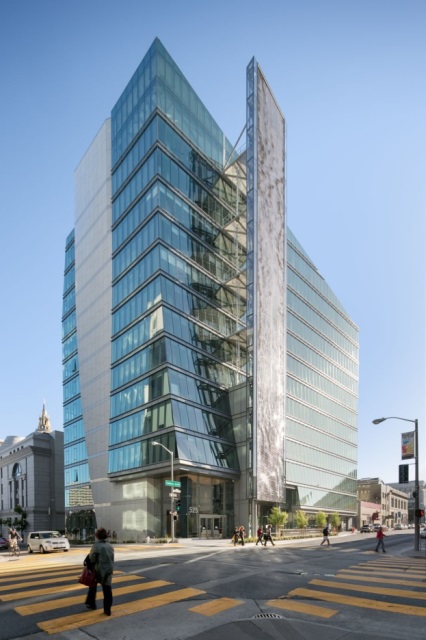 Onsite Reuse

Innovations Program
Breweries
Atmospheric water generation
PureWaterSF
Leak Detection Technologies
20
Promoting Efficient Use of All of our Resources
Issuing Green Bonds to address financial resources

Green and impact investors value work to reduce climate risk and social impacts

Increasing demands for Green Bond can lower costs for our ratepayers
21
Working Across Traditional Boundaries on a Regional Scale
Irrigate City owned golf courses with recycled water

Partnerships with City of Daly City and North Coast County Water District

Leverage existing infrastructure
22
Pursuing Partnerships for Drought Measures
Regional project in partnership with Daly City, San Bruno and Cal Water (current groundwater pumpers) 

Groundwater extraction during multi-year drought

Propose 16 wells to extract 7.2 mgd for 7.5 years

In-Lieu Recharge Project
23
Planning to Adapt to Future Changes
BARR provides forum to leverage existing interconnections with neighboring water providers to build in flexibility

Explore options for additional synergies and new water supplies

Strengthen water supply reliability for over 7 million residents
24
Reporting on Progress of OneWaterSF
Publish reports

Presentations

Metrics
25
OneWaterSF Metrics
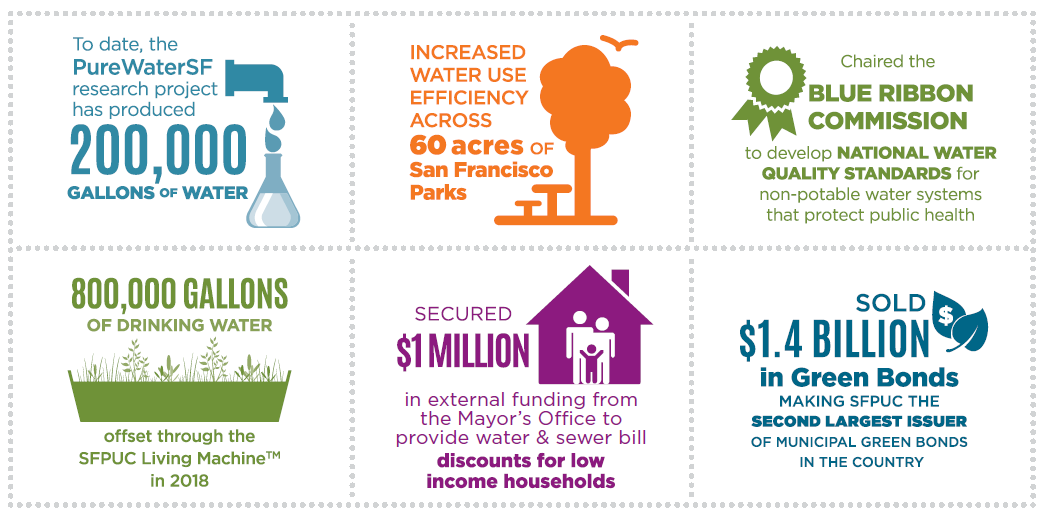 OneWaterSF Metrics
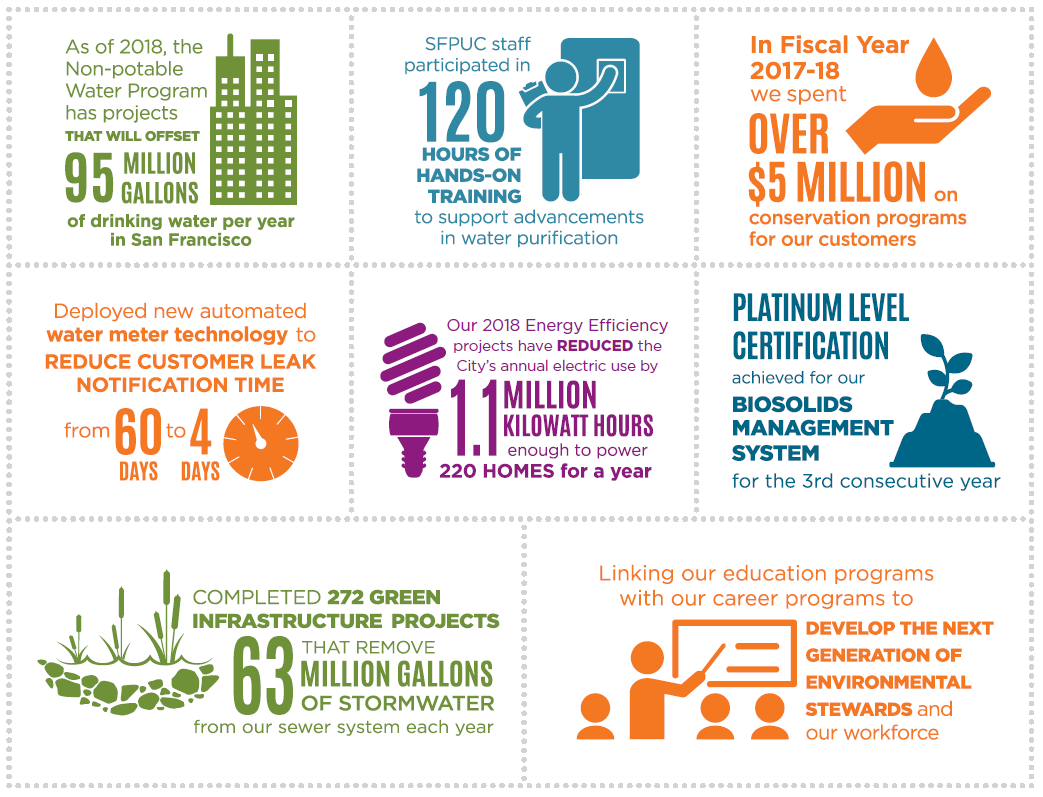 OneWater Los Angeles
OneWaterLA Plan:  water reuse, stormwater capture, community assets and green infrastructure

Additional Initiatives:
Recycle 100% of wastewater (water and sanitation partnerships)
Los Angeles Green New Deal
28
Hampton Roads Sanitation District
Consent decree to eliminate sanitary sewer overflows

Groundwater recharge with purified water

Reduce nitrogen and phosphorus discharges
29
Seattle Public Utilities
Environmental Justice and Service Equity Division

Equity toolkit to understand unintentional racial socioeconomic disparities that may be created from a policy, service, program or project
30
New York City
OneNYC2050

Integrated planning for environmental sustainability, economic equality, and social justice
31
Reflecting on OneWaterSF
OneWater is really about a change in thinking, a cultural shift

Embrace new partnerships/opportunities to achieve better outcomes

Creative, collaborative thinking and solutions
32
Reflecting on OneWaterSF
OneWater can originate from many different places

Inspires and enables staff to re-imagine our future infrastructure
33
Thank You
pkehoe@sfwater.orgsfwater.orgsfwater.org/onewatersf
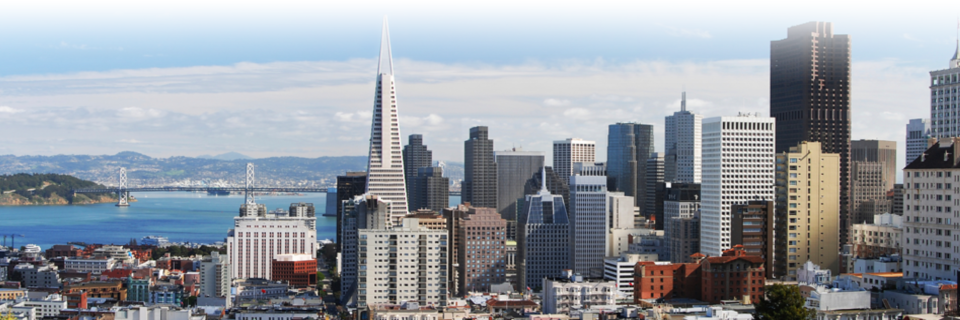